Research Experiences for Undergraduates
Yale University • Summer 2014
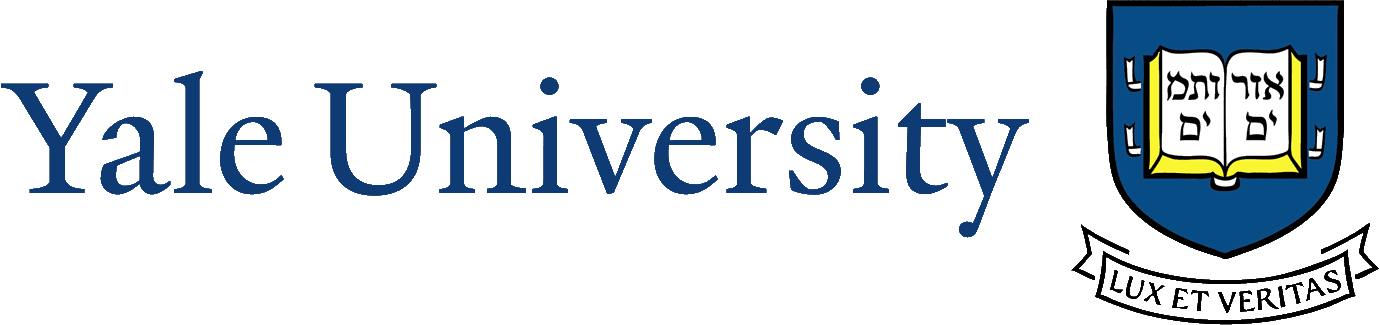 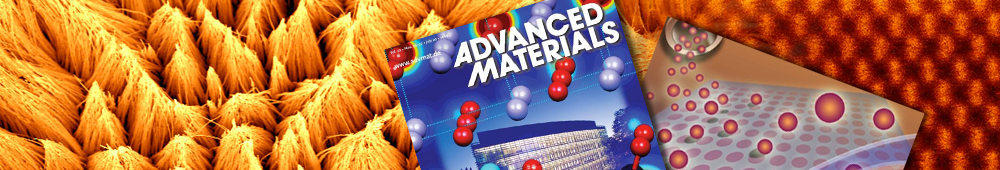 INTERDISCIPLINARY RESEARCH 
 atomic scale design, control and characterization of complex oxide interfaces
 studying the novel chemical, electronic, and magnetic properties of nanomaterials
 multi-scale surface engineering with bulk metallic glasses
 theoretical modeling of nanomaterials, surfaces, and interfaces at the atomic level
 synthesis of materials at the atomic scale
Applications due by February 01, 2014
www.crisp.yale.edu/index.php/Reu •  REU 2014
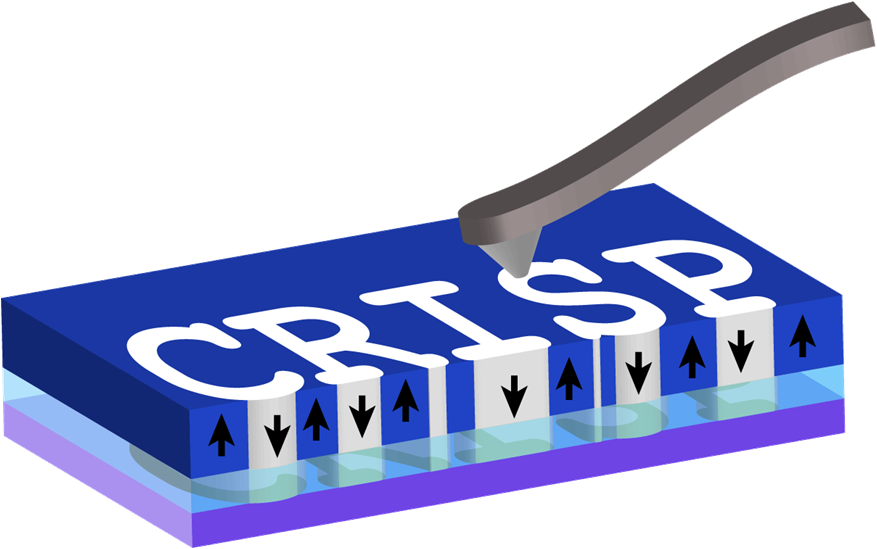 CENTER for RESEARCH on INTERFACE STRUCTURES and PHENOMENA
The CRISP REU program provides students with the opportunity to conduct team-based interdisciplinary research. During the course of this eight-week research program, REU students will be conducting research under the advisement of university faculty and researchers. 

RESIDENTIAL REU Program: June 2 – July 28, 2014

Stipend: Each REU participant will receive a stipend of $4000 (including food). This is a residential program and university housing will be provided on the Yale campus. 

Eligibility: This program is open to highly motivated undergraduate students who have completed their junior year, although consideration is given to exceptionally well qualified underclassmen. US citizenship or permanent citizenship is required. Minorities, women and persons with disabilities are strongly encouraged to apply. 

Application Process: Candidates must apply directly to the Yale SURF program through the Leadership Alliance at www.theleadershipalliance.org starting November 01. Students must also complete a supplementary application for CRISP to indicate interest (available under the REU 2014 section).
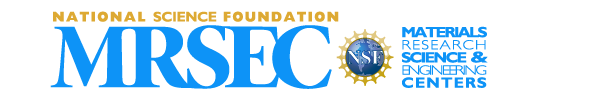 CRISP is an NSF-funded Materials Research Science & Engineering Center